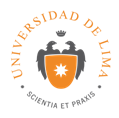 VIII Encuentro de Servicios Psicopedagógicos Universitarios.  
Universidad de Lima, 17 de julio del 2017.
Calidad de Sueño en universitarios de primeros ciclos de la ciudad de Lima
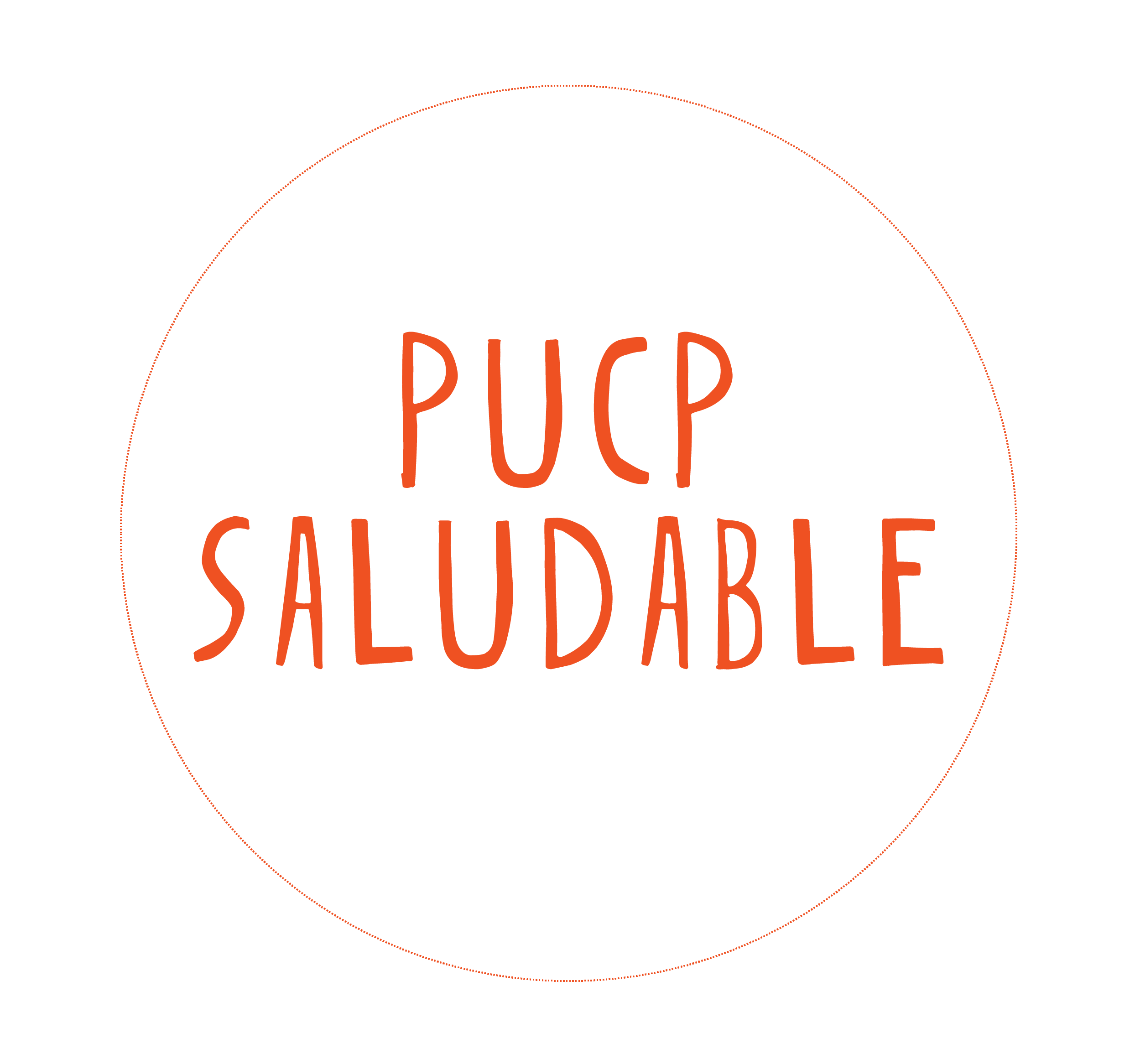 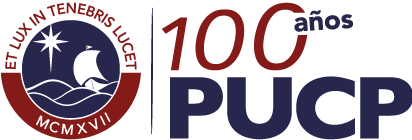 Rocio Soto, Javier Sánchez y Cecilia Chau
Pontificia Universidad Católica del Perú
Programa PUCP Saludable 
pucp-saludable@pucp.pe
INTRODUCCIÓN
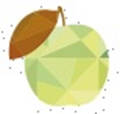 Calidad de sueño en universitarios
Prevalencia en el Perú
En promedio, más del 50% de estudiantes universitarios presenta una pobre calidad de sueño. La mayor prevalencia se da en los estudiantes de Medicina (alrededor del 70%)1.  
Factores asociados a una mala calidad de sueño 
Elevada carga académica
Alto nivel de competitividad
Estrés general y académico
Depresión y ansiedad
Consumo habitual de alcohol, cafeína y tabaco
Uso de dispositivos móviles y redes sociales (antes de dormir)

Objetivo: comparar la calidad de sueño que presentan los universitarios de primeros años, a la mitad del primer semestre del año y a la mitad del segundo.
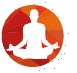 1 Barrenechea et al., 2010; Granados et al., 2013; Del Pielago, Failoc, Plasencia y Díaz, 2013; Rosales, Egoavil, La Cruz y Rey de Castro, 2008; Vilchez-Cornejo et al., 2016
[Speaker Notes: Mala calidad de sueño]
MÉTODO
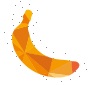 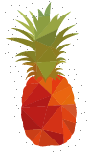 Participantes
Participaron 113 alumnos de una universidad privada de Lima (Perú) de los primeros años.
Edad
Total: M= 18.22 años (DE=0.78), Mujeres: M= 18.13 años (DE=0.78) y Hombres: M= 18.28 años (DE=0.78)
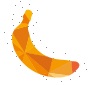 Participantes
Medición
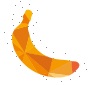 [Speaker Notes: Primera fase: 25 abril – 6 de mayo
Segunda fase: 1 – 18 noviembre]
RESULTADOS
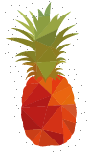 Calidad de sueño global
Calidad de sueño global
Los estudiantes presentan una pobre calidad de sueño en ambos momentos. 
    (pobre calidad: puntuación ≥ 5)

No obstante, en la segunda medición, la percepción de calidad de sueño mejoró significativamente (puntuación baja en 1 punto).
N = 113, Z = -2.728*, *p <.05
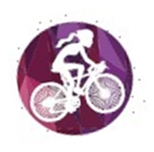 Calidad de sueño y sus componentes
En la segunda medición, se presentó una mejora significativa en los componentes de duración y eficiencia del sueño. 

Sin embargo, el componente de calidad de sueño percibido empeoró.
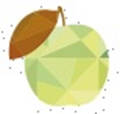 Calidad de sueño y variables secundarias
En la segunda medición, se encontró una asociación entre una mayor preocupación por el rendimiento de sus cursos y una mala calidad de sueño. 

Asimismo, se halló que mientras más tarde (horas de la noche) era el horario de navegación en las redes, la calidad de sueño era más pobre.
Correlaciones entre la calidad de sueño global y variables secundarias
N = 113, *p <.05
CONCLUSIONES
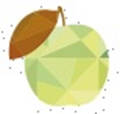 CONCLUSIONES
1 Barrenechea et al., 2010; Granados et al., 2013; Del Pielago, Failoc, Plasencia y Díaz, 2013; Rosales, Egoavil, La Cruz y Rey de Castro, 2008; Vilchez-Cornejo et al., 2016
2 Damian, L., 2016; Lema et al., 2009; Waqas, Khan, Sharif, Khalid, & Ali, 2015; Zunhammer, Eichhammer, & Busch, 2014.
RETOS
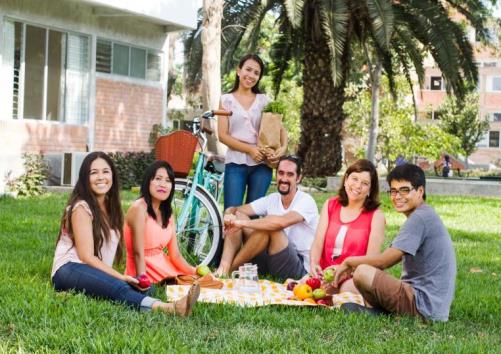 EQUIPO PUCP Saludable


Responsable:     		Cecilia Chau
Coordinadora:    		Rocío Soto
Asistente:           		Javier Sánchez 
Practicante Prof. Comunicadora: María Fernanda Gonzáles
Practicante Prof. Psicología: 	Guillermo Atúncar


CONTACTO 
pucp-saludable@pucp.pe
GRACIAS!!
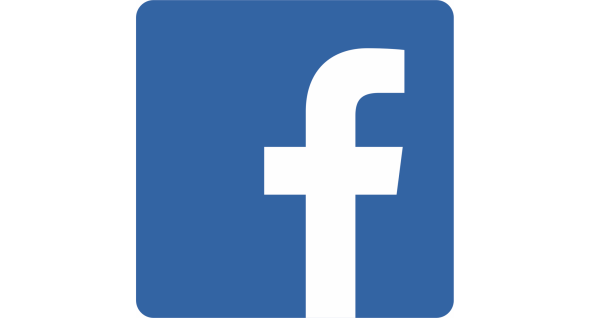 Encuéntranos en
como PUCP Saludable
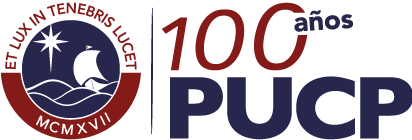